PÉTANQUE – FONSEGRIVESANIMATIONS D’HIVER 2016 / 2017 du vendredi soir
Les (25/11), (02-16/12),(06-13-27/01),( 10-17/02)
CONCOURS EN DOUBLETTES FORMÉES  3 PARTIES-limité à 24 équipesOuvert à tous, licenciés ou non
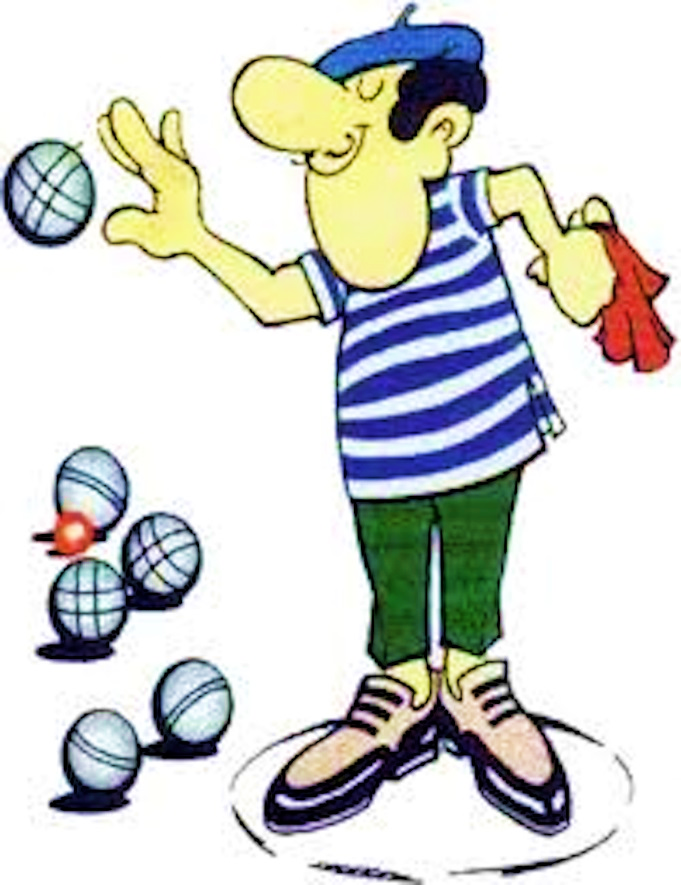 INSCRIPTIONS DE 20H30 À 21H00Participation de 3€ par joueur intégralement reversée aux équipes gagnantes

  trophées offerts à la meilleure équipe 
Inscription sur place  - Pour tout renseignement, contacter le 05 62 57 00 84 ou 06 62 59 73 78